Ερωτήσεις για μετάξι
Ειδικότητα:Tεχνικός Αισθητικός Ποδολογίας-Καλλωπισμού Νυχιών και Ονυχοπλαστικής
	Γ’ Εξάμηνο
Μάθημα:Πρακτική εφαρμογή στην ειδικότητα
Ματοπούλου Ελένη 
                                   Θεσσαλονίκη 2021
1.Αναφερατε τι είναι το μετάξι στα νύχια και ποια είναι τα πλεονεκτήματα και τα μειονεκτήματα του.

Απάντηση:

To μετάξι είναι ένα υλικό που χρησιμοποιείται αρκετά στις επεκτάσεις νυχιών αφού είναι αρκετά ανθεκτικό και με φυσικό αποτέλεσμα. Παρουσιάζει ιδιαίτερη ελαστικότητα και μπορεί να μας προσφέρει το μήκος που επιθυμούμε. Τοποθετούνται με ειδική κόλλα και πρέπει να εφαρμοστούν πολύ προσεκτικά.
Πλεονεκτήματα:Το μετάξι αν τοποθετηθεί με τον σωστό τρόπο μπορεί να αντέξει αρκετό καιρό και δεν διαφέρει στην όψη από τα φυσικά νύχια. Επιπλέον μπορούμε να το αφαιρέσουμε άπλα με ασετόν.
Μειονεκτήματα:Σε περίπτωση που η επέκταση νυχιών από μετάξι σπάσει τότε πρέπει να το αλλάξουμε γιατί θα φύγει ολόκληρο. Ακόμη τα φυσικά μας νύχια αφυδατώνονται αν εφαρμόζουμε για μεγάλο χρονικό διάστημα το μετάξι χωρίς παύσεις, με συνέπεια να γίνονται αρκετά ευαίσθητα τα φυσικά μας νύχια.
2.Για ποιο λόγο χρησιμοποιείται το μετάξι στα νύχια;


Απάντηση:


H τεχνική εφαρμογής μεταξιού πάνω στα νύχια λειτούργει άριστα ως ενίσχυση του φυσικού νυχιού, σε περιπτώσεις οπού αυτό απαιτείται (μαλακά και εύθραυστα νύχια) άλλα και ως αποκατάσταση ήπια φθαρμένων και σπασμένων νυχιών. Τέλος, ο συνδυασμός μεταξιού και τιπς ενδείκνυται για μικρή επιμήκυνση στα νύχια.
ΕΡΩΤΗΣΕΙΣ ΠΙΣΤΟΠΟΙΗΣΗΣ-ΟΜΑΔΑ Β’-ΕΙΔΙΚΕΣ ΕΡΩΤΗΣΕΙΣ
Δώστε τον ορισμό της προσθετικής ονύχων και αναφέρατε επιγραμματικά τις περιπτώσεις στις οποίες εφαρμόζεται.
Απάντηση:Προσθετική ονύχων ονομάζεται η διαδικασία κατά την οποία γίνεται επιμήκυνση ή ενίσχυση του φυσικού νυχιού. Εφαρμόζεται σε φαγωμένα νύχια(ονυχοφαγία), σε κοντά νύχια, σε λεπτά νύχια ή σε νύχια που παρουσιάζουν κακή ανάπτυξη (μετά από χτύπημα ή χειρουργείο).
Αναφέρατε ονομαστικά τα υλικά και τα εργαλεία που θα χρησιμοποιούσατε για την αφαίρεση του gel από τα νύχια.
Απάντηση: Για την αφαίρεση του gel από τα νύχια χρησιμοποιούμε:
-Λίμες
-Μπάφερ
-Τροχό και φρεζάκια
Ευχαριστώ για την προσοχή σας
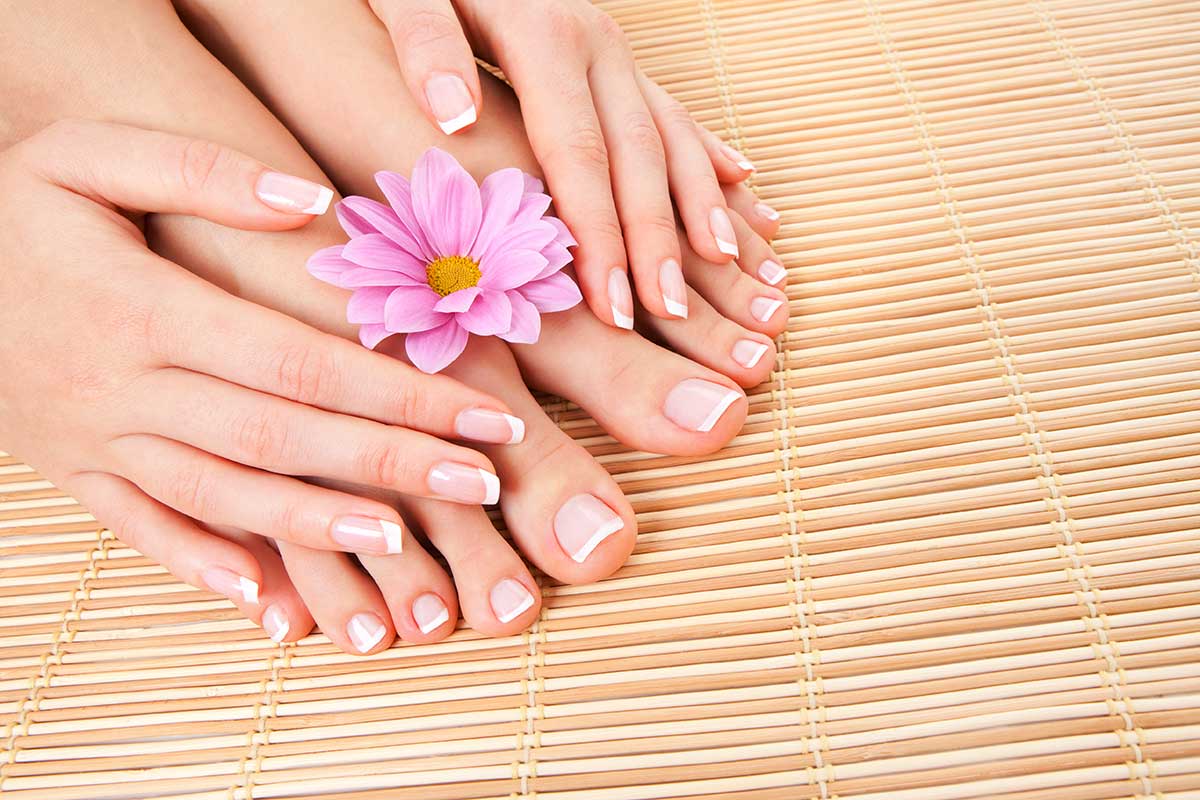